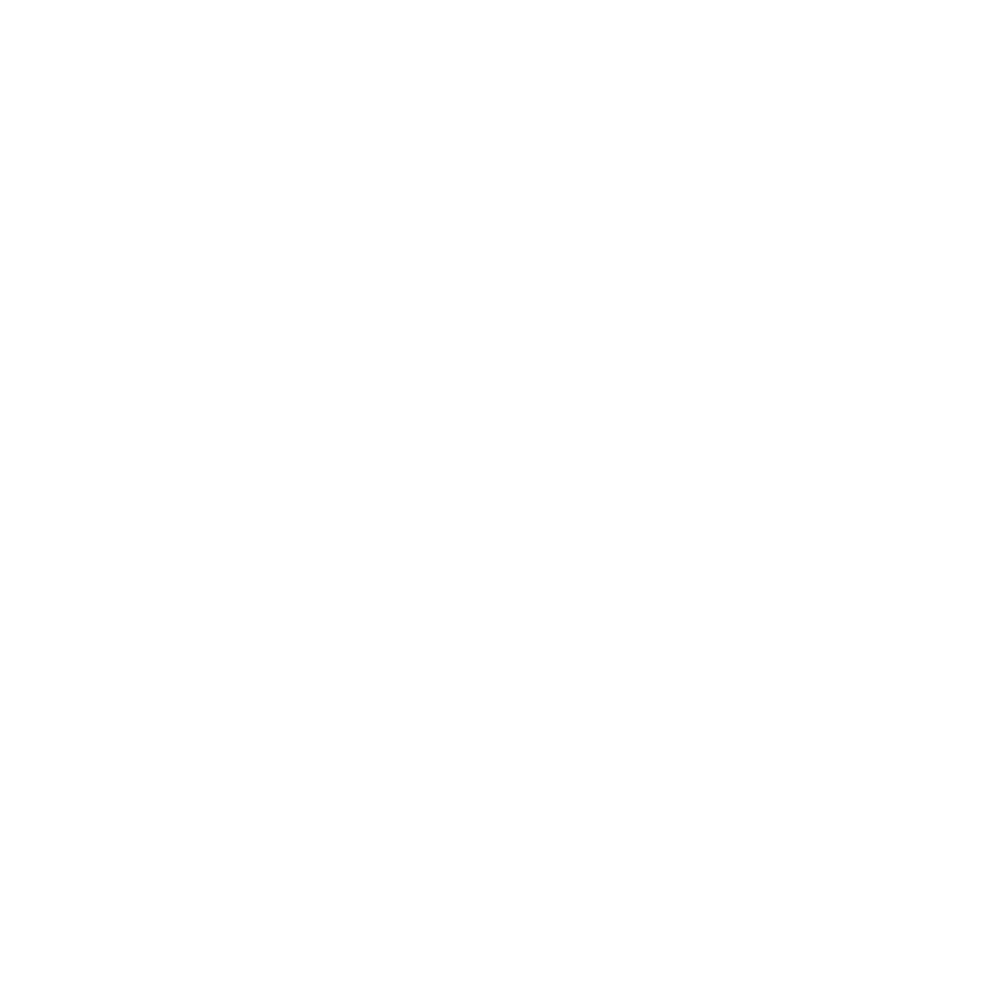 Сервисы на Публичной кадастровой карте
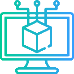 Управлением Росреестра по Республике Хакасия СОКРАЩЕНЫ СРОКИ ОКАЗАНИЯ УСЛУГ
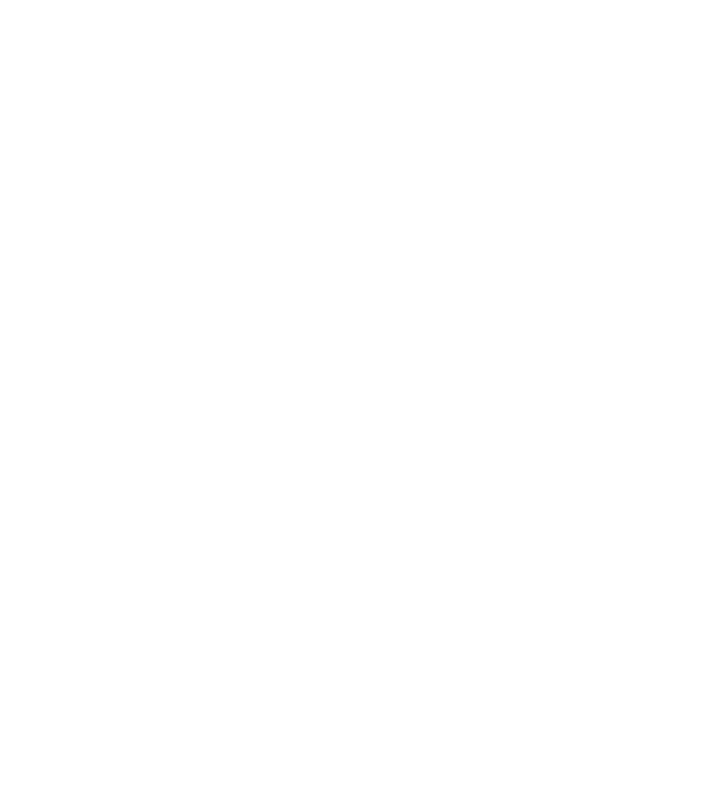 Электронные услуги и сервисы Росреестра  (https://rosreestr.gov.ru/)
https://pkk.rosreestr.ru/
Cервис для ОТЗЫВОВ
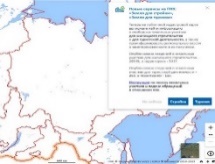 ОСТАВИТЬ ОТЗЫВ о качестве получения услуг Росреестра Хакасии можно на сайте 
«Ваш контроль».
по заявлениям в электронном виде – до 1-2 рабочих дней
по заявлениям в бумажном виде – до 3-4 рабочих дней
«ЗЕМЛЯ ДЛЯ СТРОЙКИ»
  информационный ресурс, который предусматривает поиск и процедуру заявительного порядка заинтересованных лиц в использовании земельных участков и территорий, имеющих потенциал вовлечения в оборот для строительства жилья
Для подачи документов в электронном виде на государственный кадастровый учет и (или) государственную регистрацию прав на объекты недвижимости через «Личный кабинета правообладателя» официального сайта Росреестра необходимо:
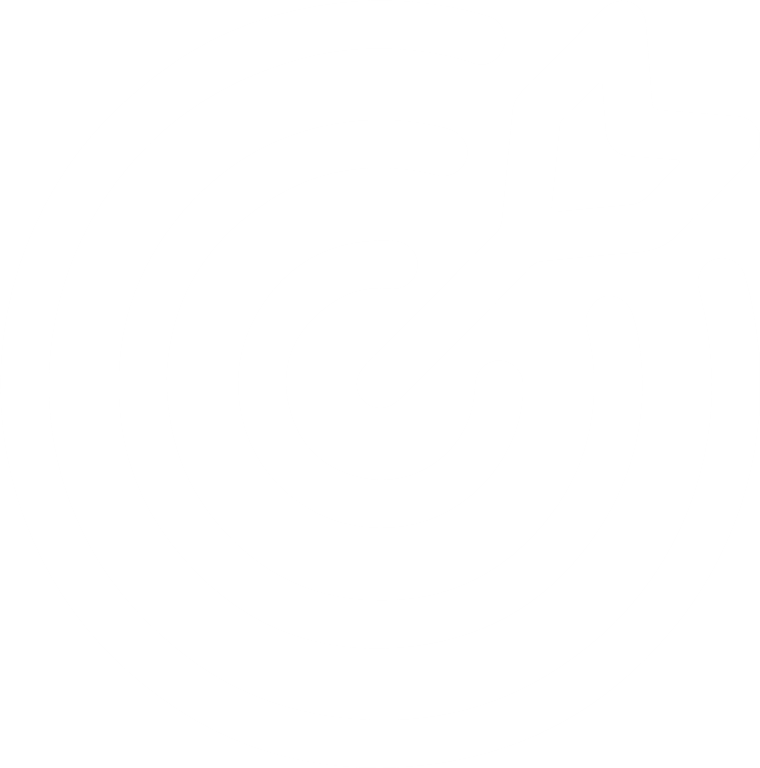 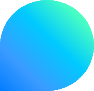 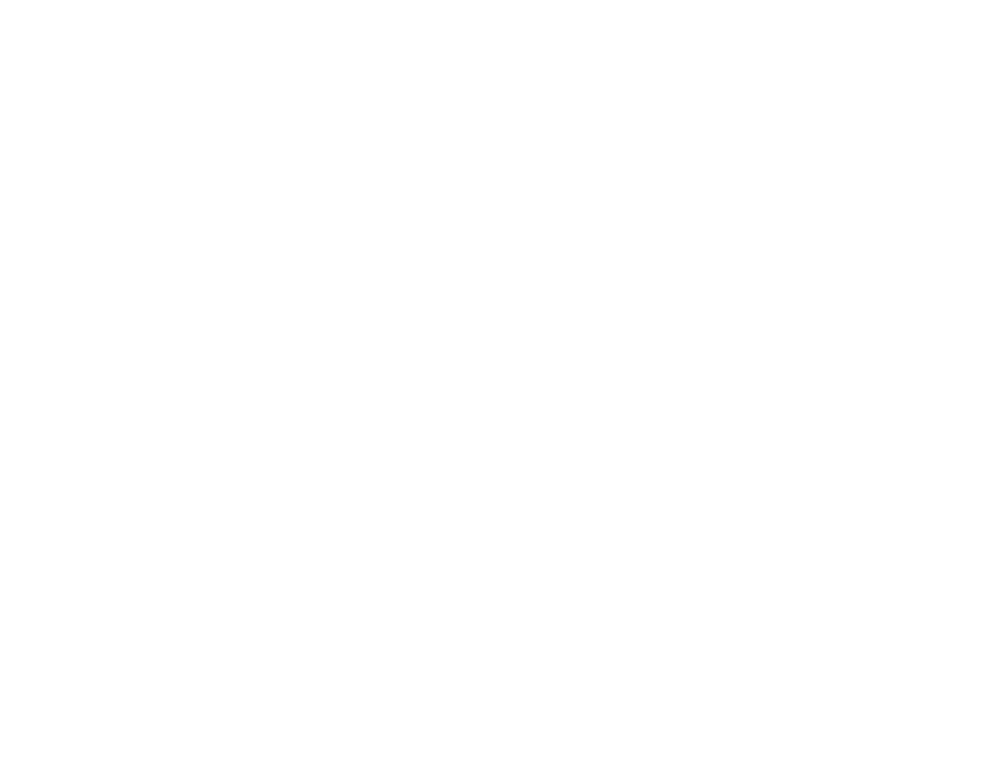 «ЗЕМЛЯ ДЛЯ ТУРИЗМА» 
 
информационный ресурс, предназначенный для размещения информации о земельных участках, которые можно использовать в туристической деятельности
зарегистрироваться на Едином портале государственных услуг - https://gosuslugi.ru/

 иметь усиленную квалифицированную электронную подпись (УКЭП). Получить её можно на возмездной основе в аккредитованных удостоверяющих центрах
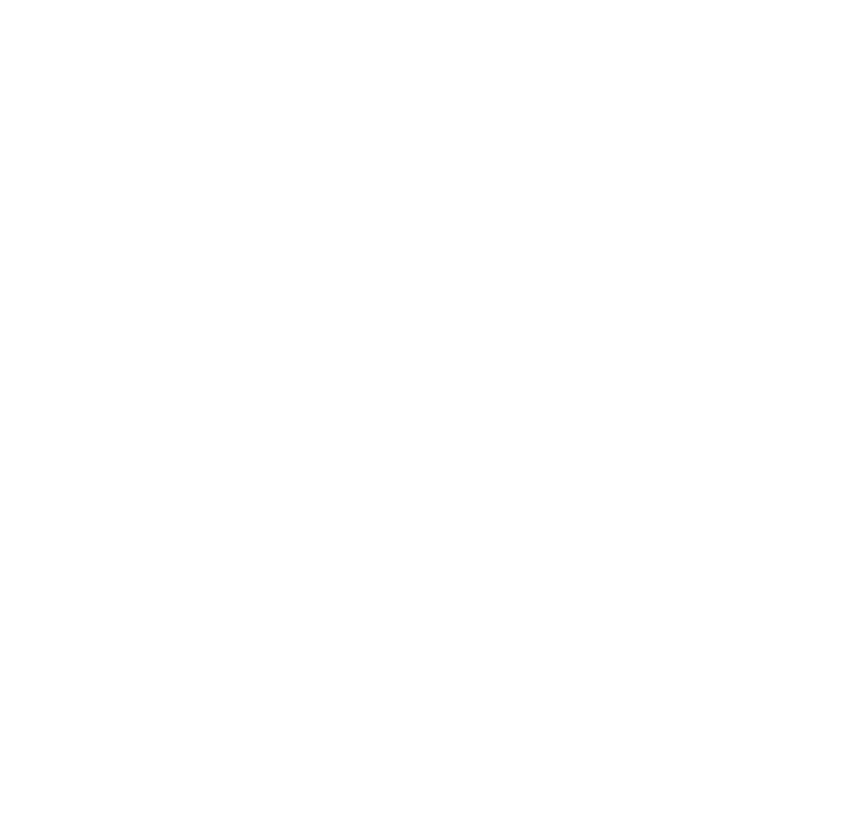 СЕРВИСЫ РОСРЕЕСТРА
Справочная информация по объектам недвижимости в режиме online
Публичная кадастровая карта
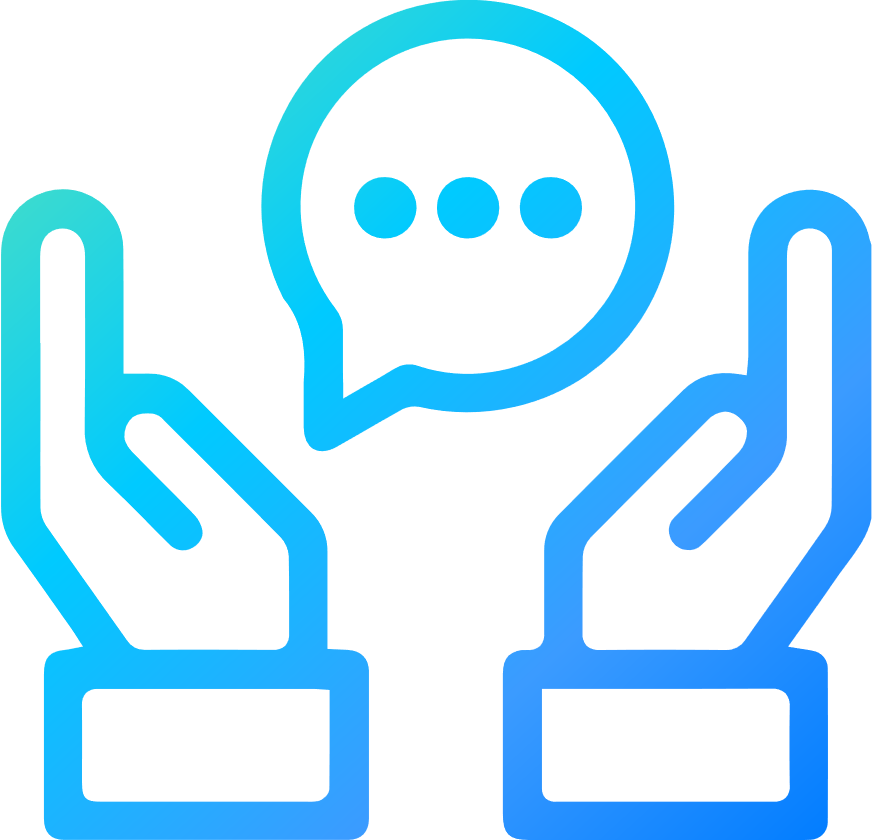 Жизненные ситуации
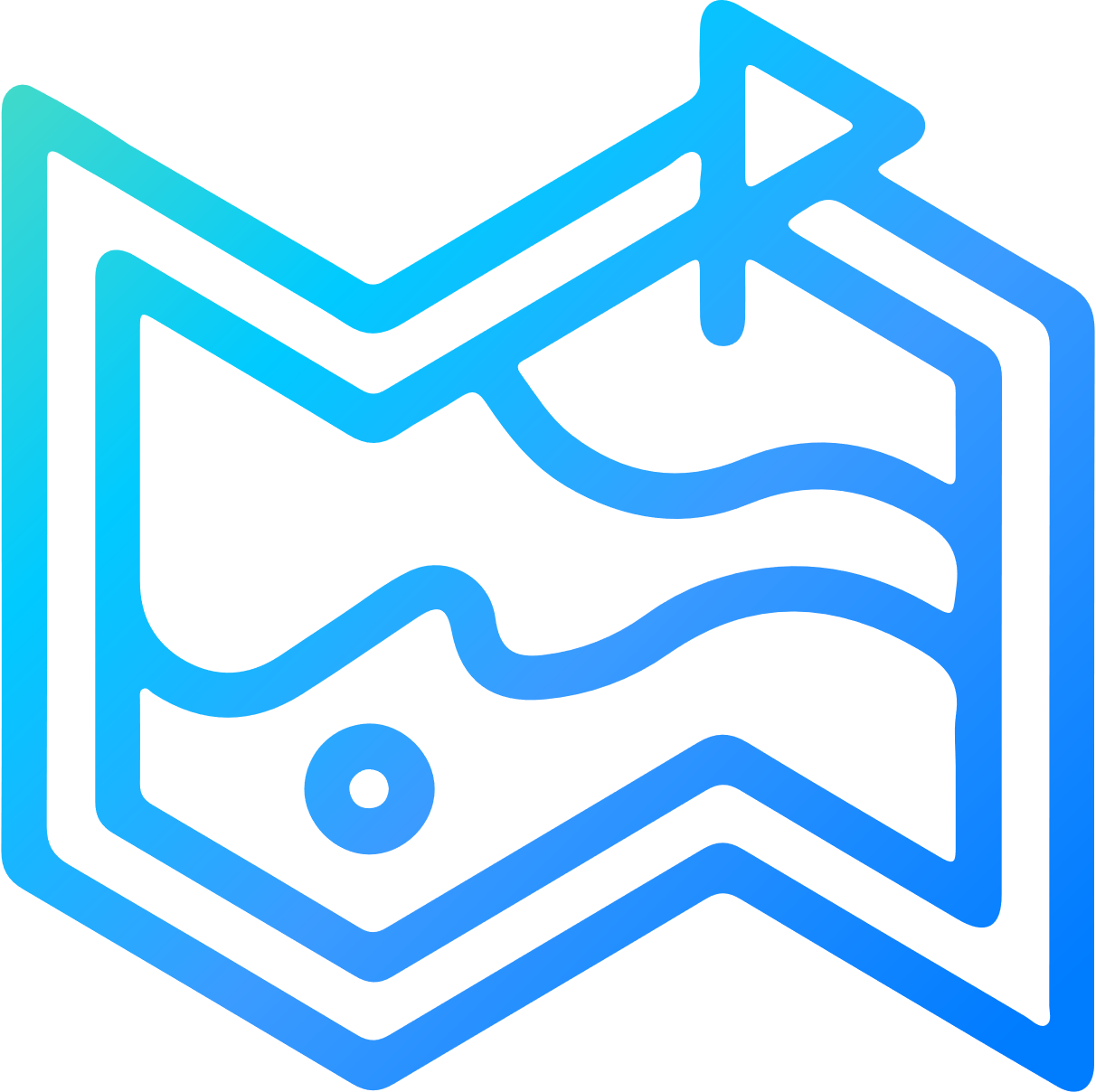 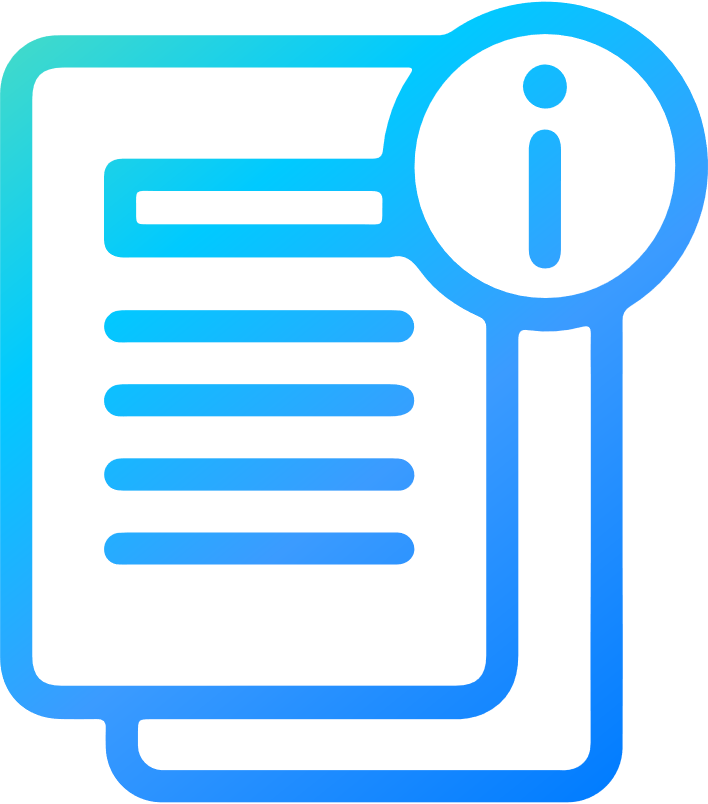 Личный кабинет правообладателя (https://lk.rosreestr.ru/)
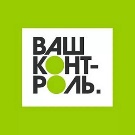 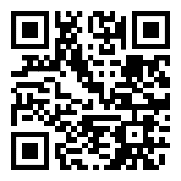 Электронная платформа кадастровых работ https://epkr.rosreestr.ru/
Проверка исполнения запроса (заявления) online
*при отсутствии причин, препятствующих осуществлению ГКУ и(или) ГРП
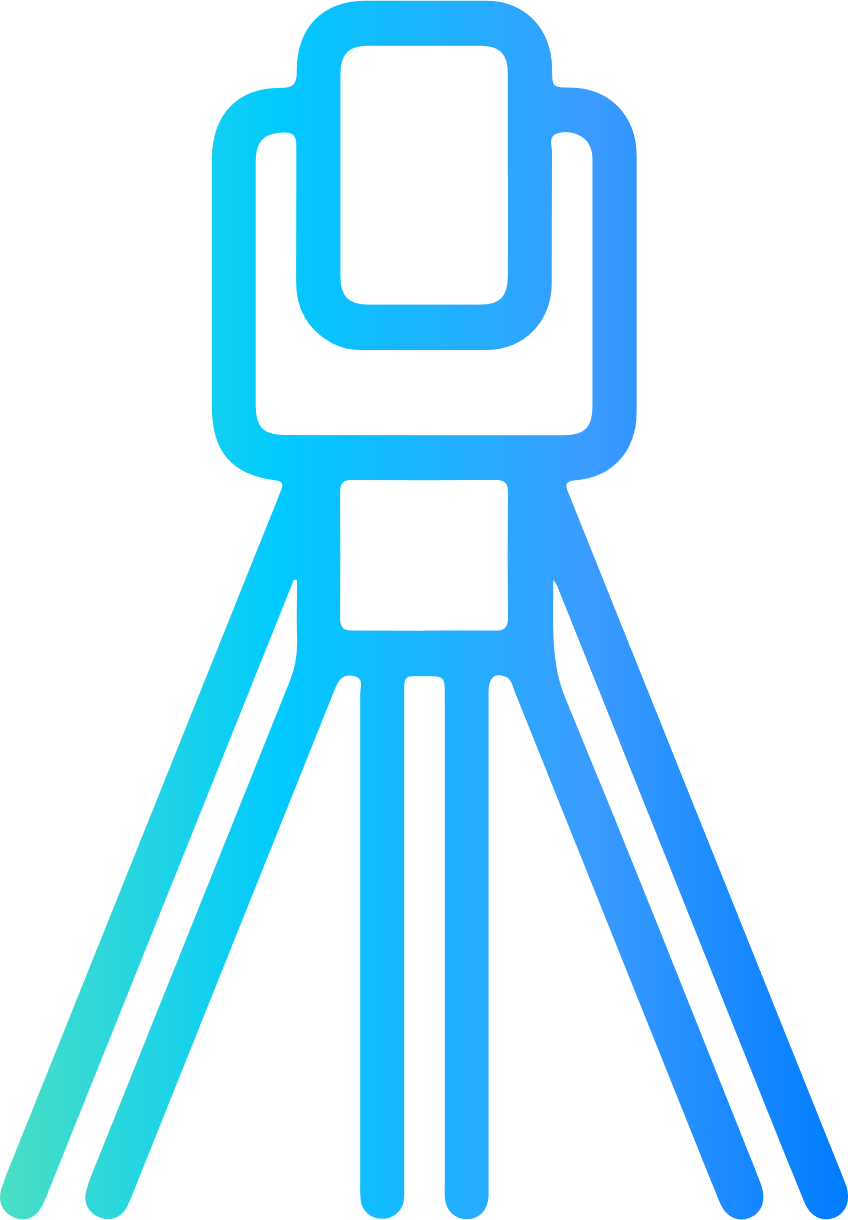 Проверка электронного документа
ИНСТРУКЦИЯ:
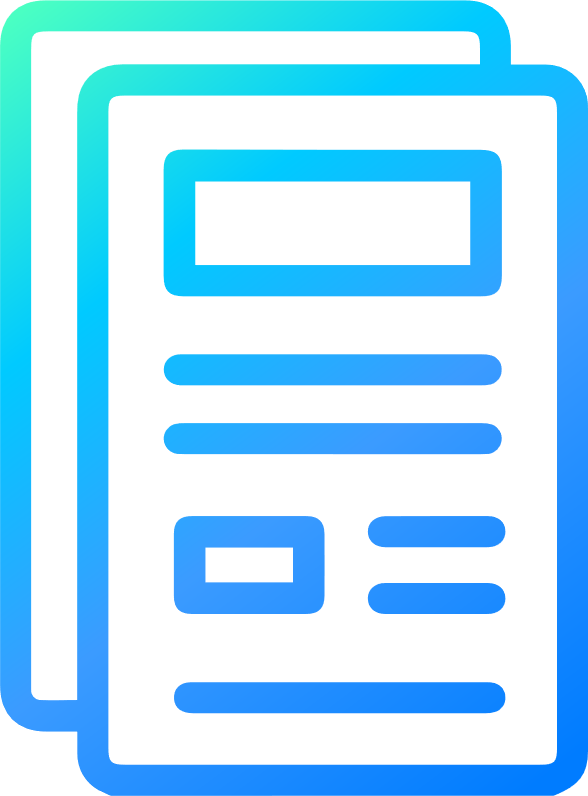 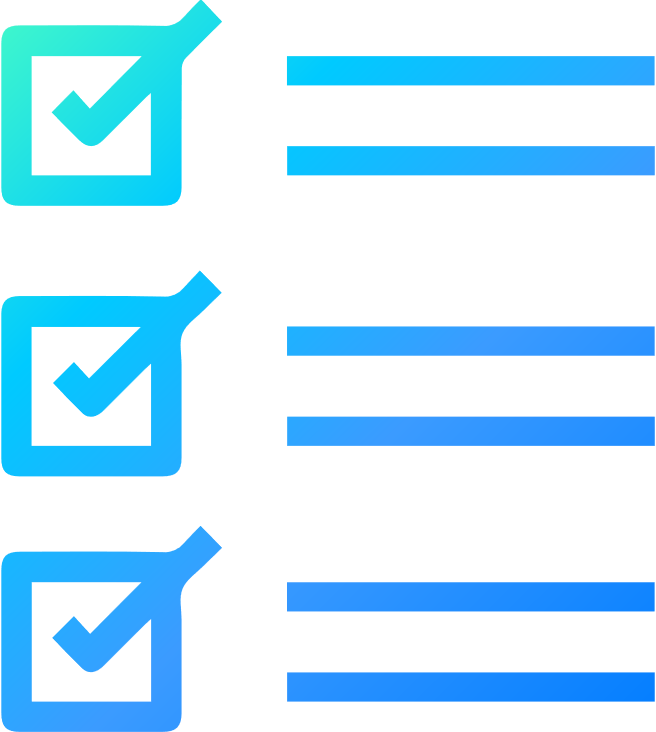 Зайдите на сайт «Ваш контроль», нажмите на кнопку «ВХОД». Система предложит войти через разные источники. Выберете через GOSUSLUGI.RU. Введите логин и пароль от личного кабинета на Госуслугах. Далее система «перекинет» вас на сайт «Ваш контроль». Спуститесь по сайту ниже до поисковой строки. Выберете регион – Республика Хакасия. Введите в строке «Росреестр Хакасии», нажмите «Enter», выберете услугу или перейдите на страницу отделения. Выберете услугу, например, Кадастровый учет и регистрация прав», нажмите «Оставить отзыв», заполните поле. Нажмите «Отправить». Не забудьте указать дату!
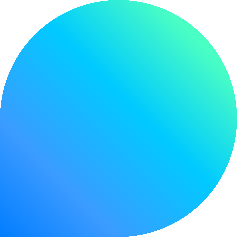 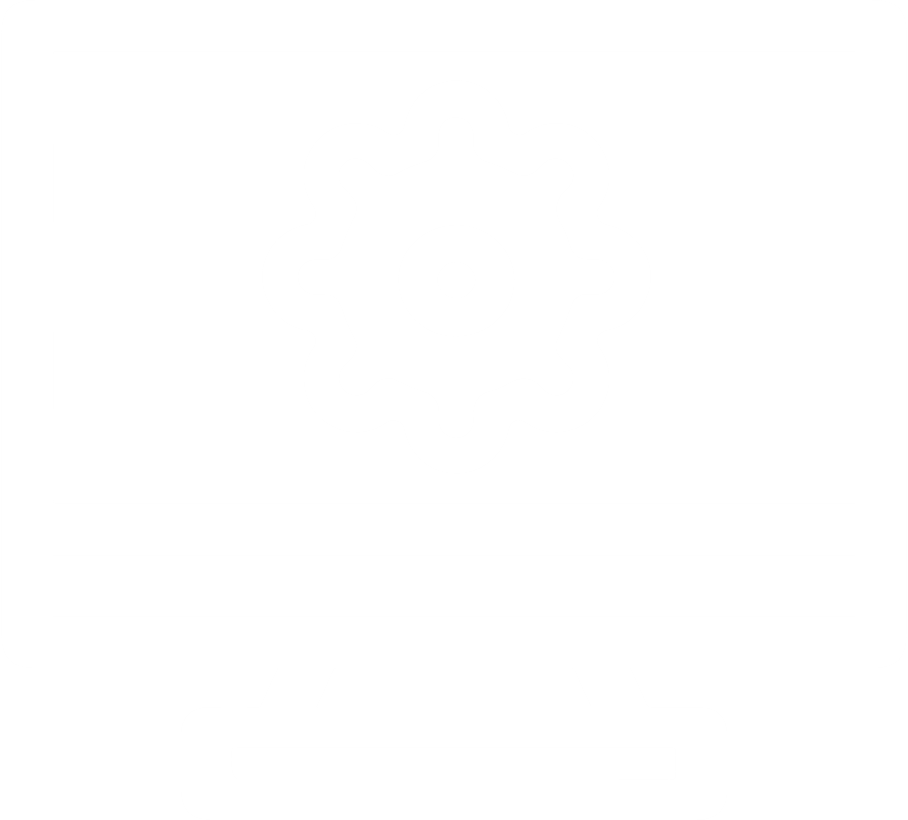 ЭЛЕКТРОННАЯ ИПОТЕКА
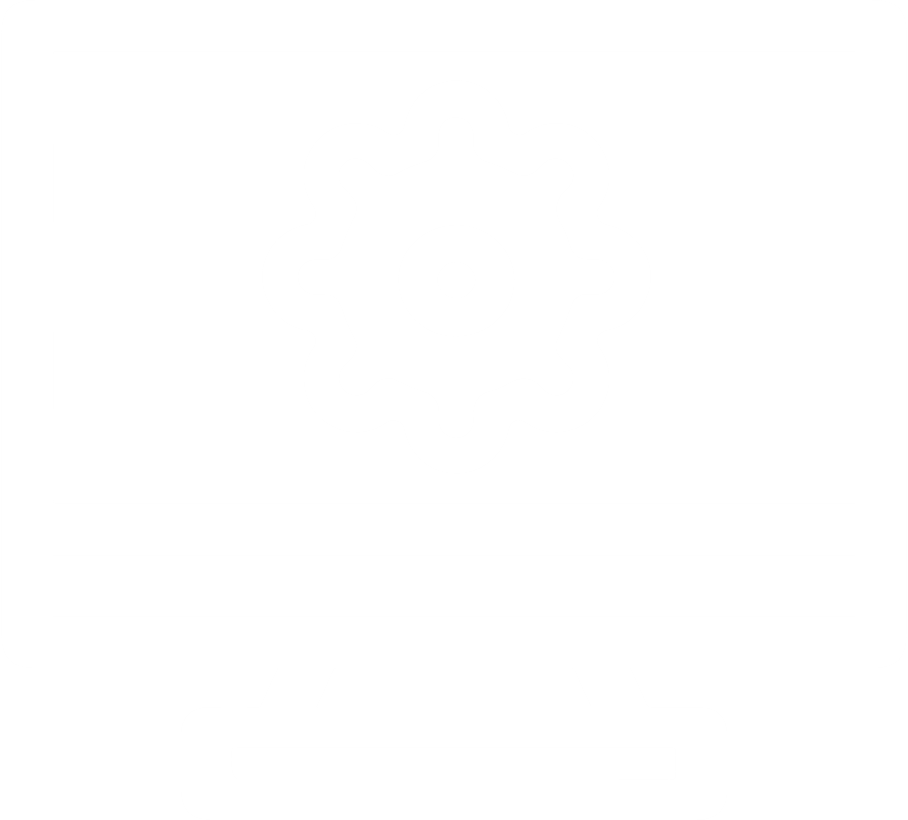 Сокращены СРОКИ 
регистрации ипотечного договора, благодаря проекту Росреестра «Ипотека за 24 часа»: 
по заявлениям в электронном виде – до 1 рабочего дня
Фонд данных государственной кадастровой оценки
Техническая поддержка
Реестры саморегулируемых организаций
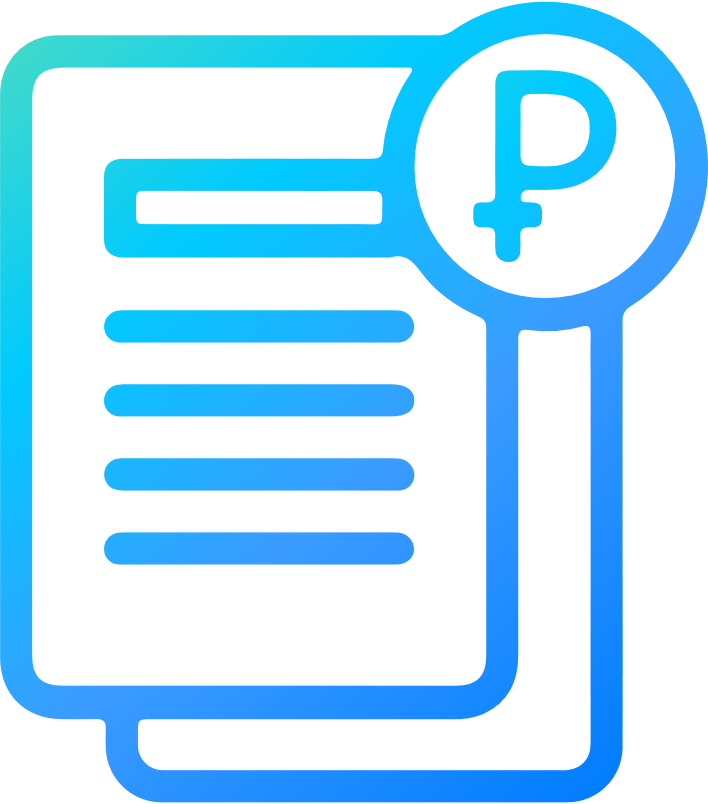 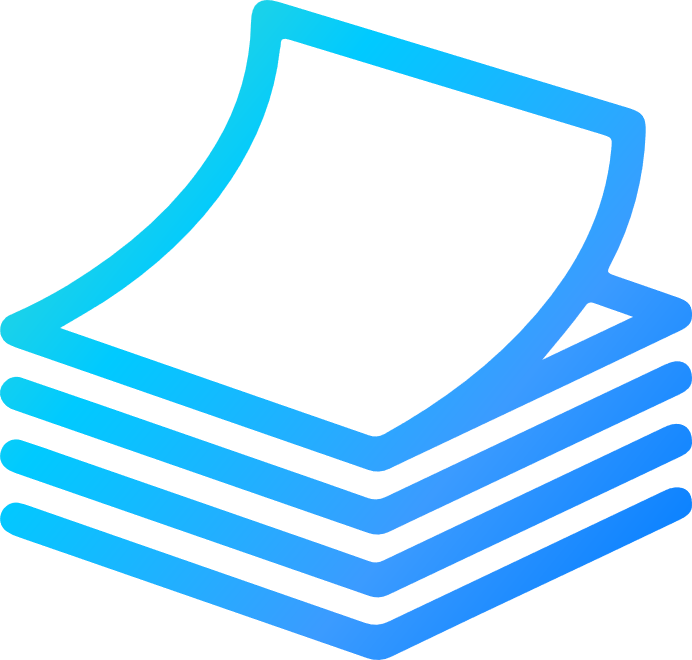 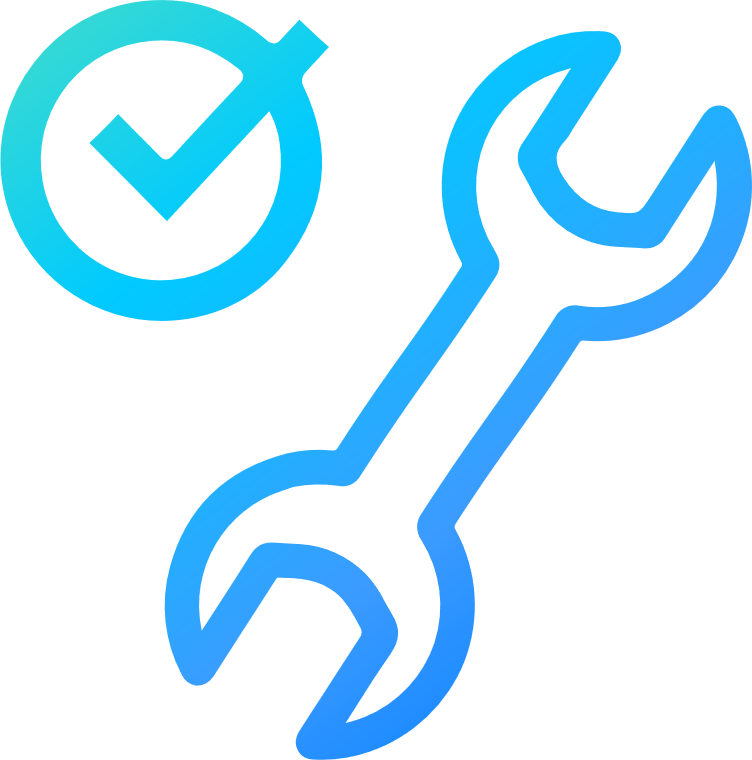 *при отсутствии технических причин, препятствующих осуществлению ГРП
Инвестиционный портал Республики Башкортостан
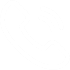 Консультирование
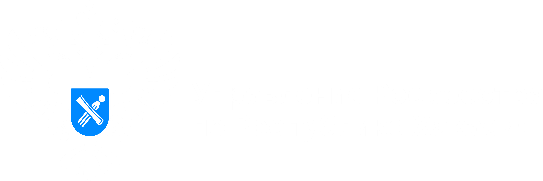 Антикризисный пакет законодательных мер в сфере земельного контроля (надзора)
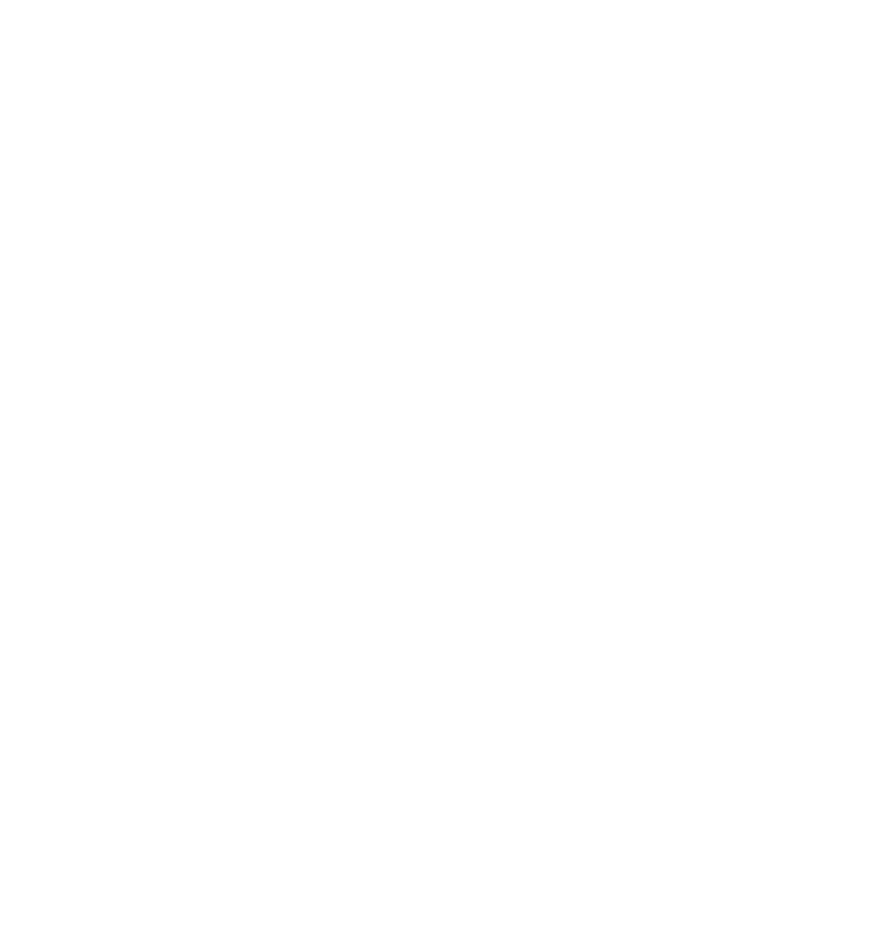 БЕСПЛАТНЫЙ СЕРВИС «Жизненные ситуации»
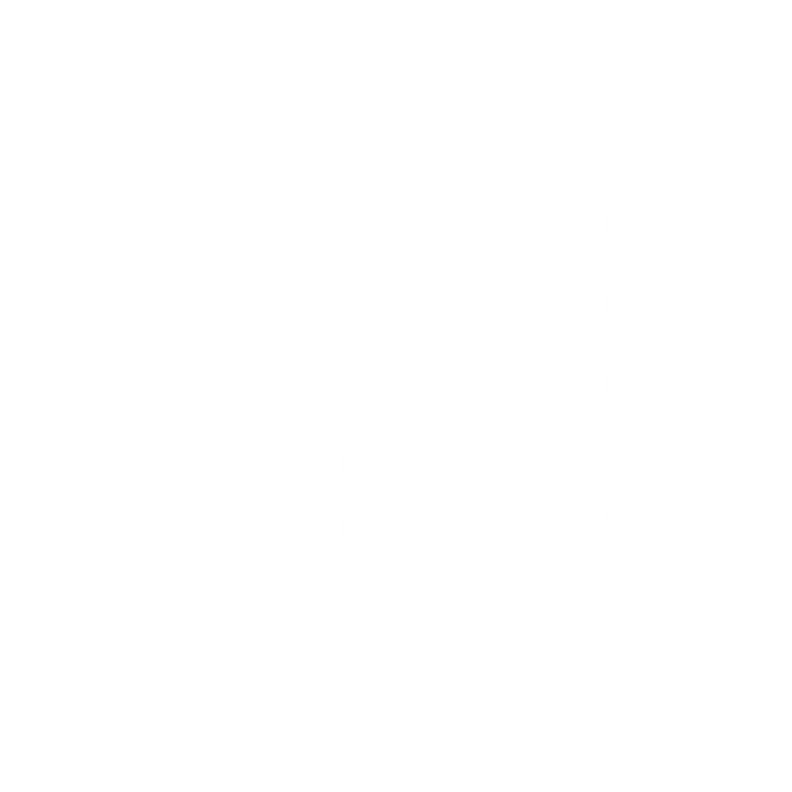 В соответствии с Постановлением Правительства Российской Федерации от 10.03.2022 № 336 «Об особенностях организации и осуществления государственного  контроля (надзора), муниципального контроля» плановые контрольные (надзорные) мероприятия с взаимодействием с контролируемым лицом ОТМЕНЕНЫ до 2030 года. 

ПРОВОДЯТСЯ:

внеплановые контрольные (надзорные) мероприятия с взаимодействием с контролируемым лицом при выявлении индикаторов риска нарушения обязательных требований и для оценки исполнения предписаний об устранении выявленных нарушений требований земельного законодательства РФ, выданных после 01.03.2023

профилактические мероприятия (консультирование, профилактический визит, объявление предостережений о недопустимости нарушений обязательных требований) в целях стимулирования землепользователей к добросовестному соблюдению обязательных требований, устранению условий, причин и факторов, способных привести к нарушениям обязательных требований.
Приобретая квартиру, дом, гараж, земельный участок, оформляя наследство или участвуя в долевом строительстве, каждый сталкивается с необходимостью сбора документов для регистрации прав. Сервис поможет определить, какой перечень документов требуется. Для этого надо зайти на сайт Росреестра https://rosreestr.gov.ru/, кликнуть по разделу «Услуги и сервисы», из списка выбрать «Жизненные ситуации» и следовать инструкции.
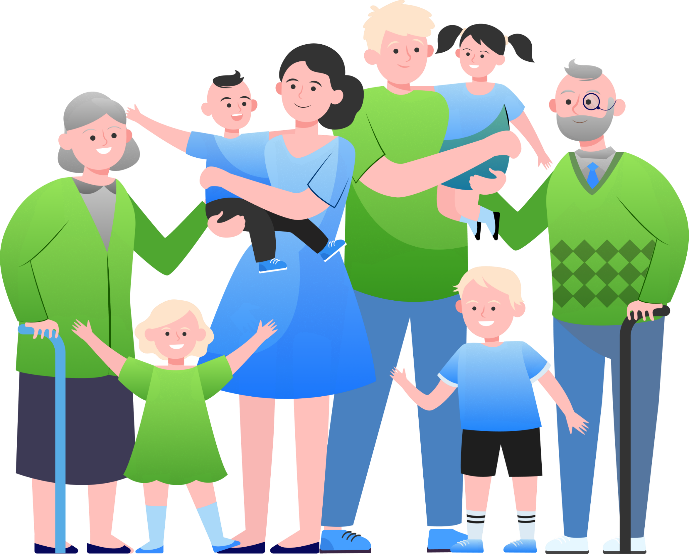 КОНСУЛЬТИРОВАНИЕ В МФЦ

возможность проконсультироваться со специалистом Росреестра на специальной площадке в большинстве офисах МФЦ Хакасии. График работы площадки можно уточнить по номеру 
22-10-50.
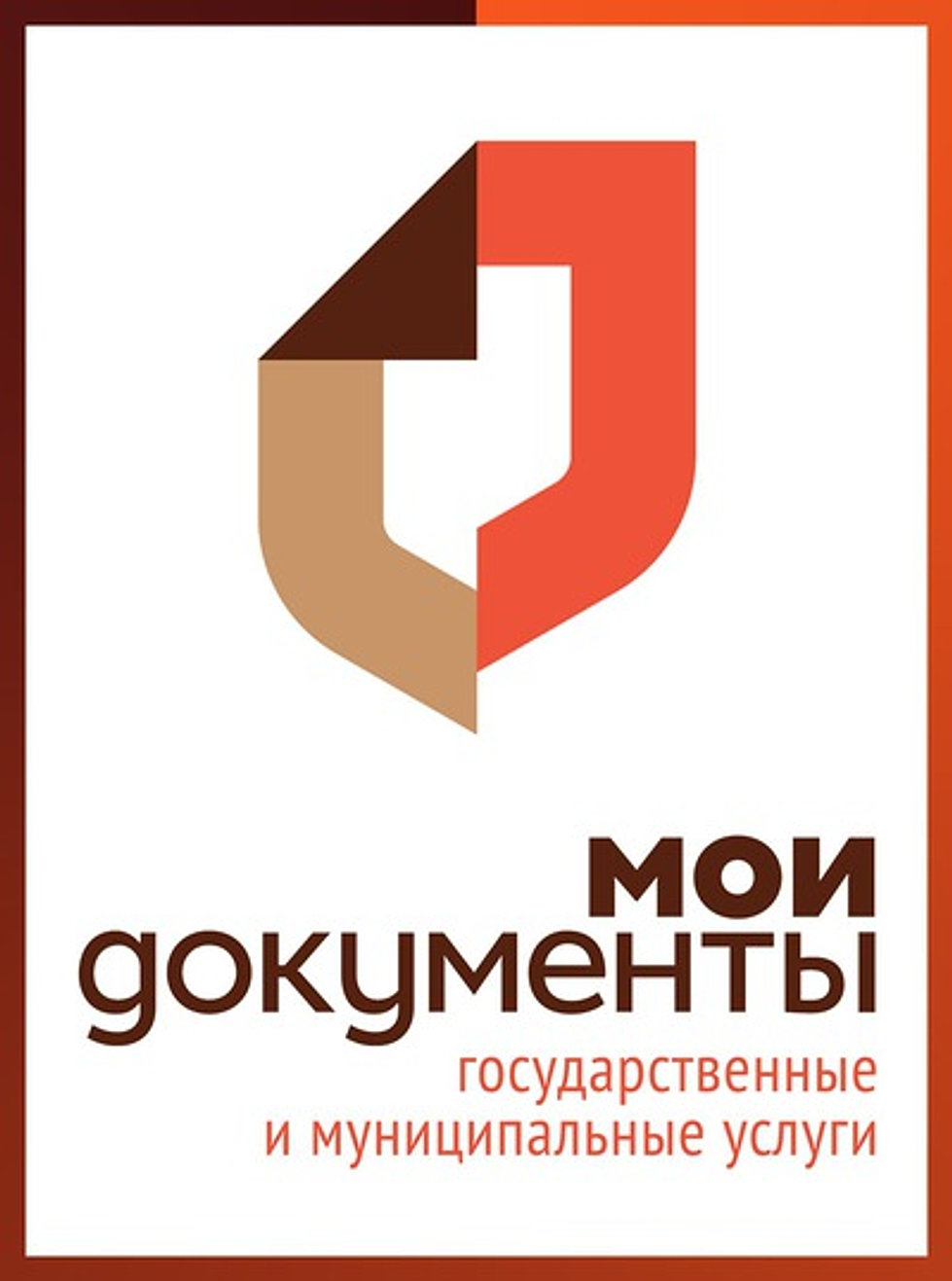 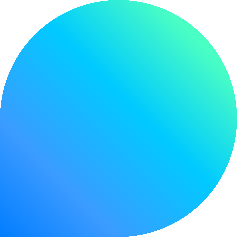 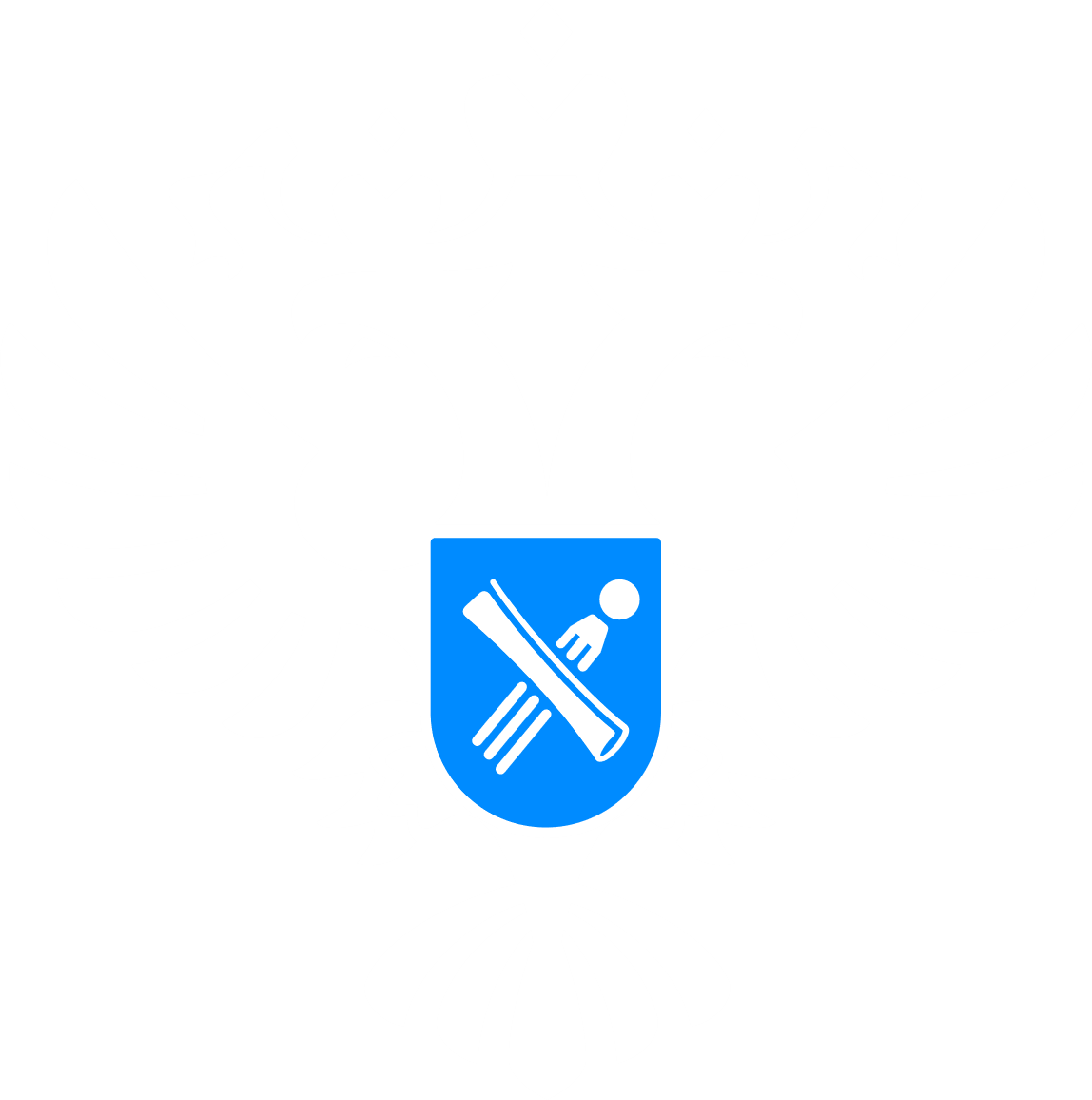 ОФИЦИАЛЬНАЯ ГРУППА ВКОНТАКТЕ УПРАВЛЕНИЯ РОСРЕЕСТРА 
ПО РЕСПУБЛИКЕ ХАКАСИЯ
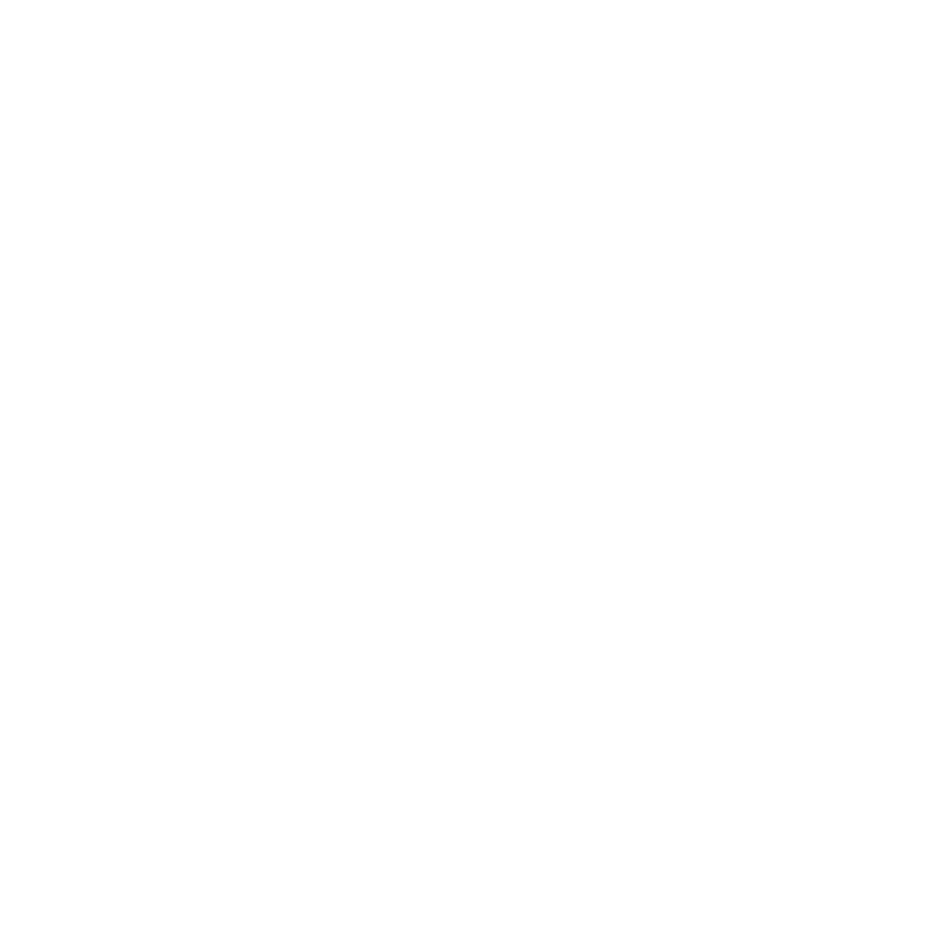 Программы для детей
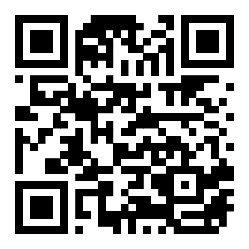 МАСТЕР-КЛАССЫ ДЛЯ ШКОЛЬНИКОВ И СТУДЕНТОВ
Мероприятия в рамках «Школы Росреестра» функционируют в Росреестре Хакасия по договоренности с ВУЗами и школами
Специалисты Управления Росреестра по Республике Хакасия в режиме реального времени оказывают консультации всем обратившимся в личные сообщения. Кроме того, в группе публикуются новости, статьи в сфере земли и недвижимости и другая полезная информация.
Заявку на проведение мастер-класса, продолжительностью 
1 час, можно направить по электронной почте 19press_rosreestr@mail.ru
или по телефону
 8 (3902)23-99-88
В мероприятия «Школы Росреестра» входят мастер-классы, которые проводят квалифицированные специалисты Управления Росреестра по Республике Хакасия

На мастер-классе дети учатся составлять договоры купли-продажи, выявлять нарушения земельного законодательства, искать геодезические пункты
О МЕРАХ ПОДДЕРЖКИ ГРАЖДАН В СФЕРЕ ЗЕМЛИ И НЕДВИЖИМОСТИ 	СО СТОРОНЫ РОСРЕЕСТРА ХАКАСИИ
ЗАДАТЬ ВОПРОС:

государственному регистратору или земельному инспектору можно по телефону в Абакане 22-10-50

НАПИСАТЬ ПИСЬМО:

в Росреестр Хакасии можно по адресу 655017, Абакан, ул. Вяткина, 12
написать электронное письмо в Росреестр Хакасии можно через сайт Росреестра rosreestr.gov.ru в рубрике «Обратная связь» - «Обращения граждан»

УЗНАТЬ СТАТУС ЗАЯВКИ ОБРАЩЕНИЯ: 

можно по телефону единого центра Росреестра 8-800-100-34-34
2
2